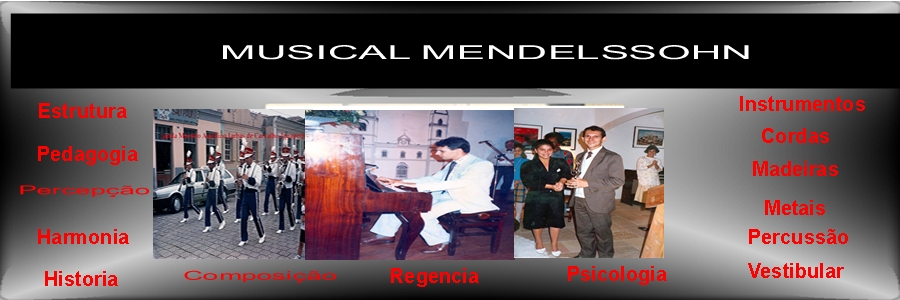 AULA 2
HISTORIA DA MÚSICA
A Pré-História (Idade da Pedra): Aparecimento do homem até o surgimento da escrita, por volta de 4000 a.C.
Bibliografia
CAVINI, Maristella Pinheiro, História da Música Ocidental: uma breve trajetória desde a Pré-História até o século XVII, São Carlos, UFSCar: 2011
Assista aos seguintes vídeos:
http://youtu.be/5fYUSAJKcX0
http://youtu.be/5fYUSAJKcX0
http://youtu.be/AWGYPBiFEAY, o vídeo está em espanhol , mas é de fácil compreensão.